Mathematics (9-1) - iGCSE
2018-20
Year 09
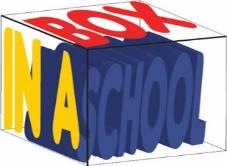 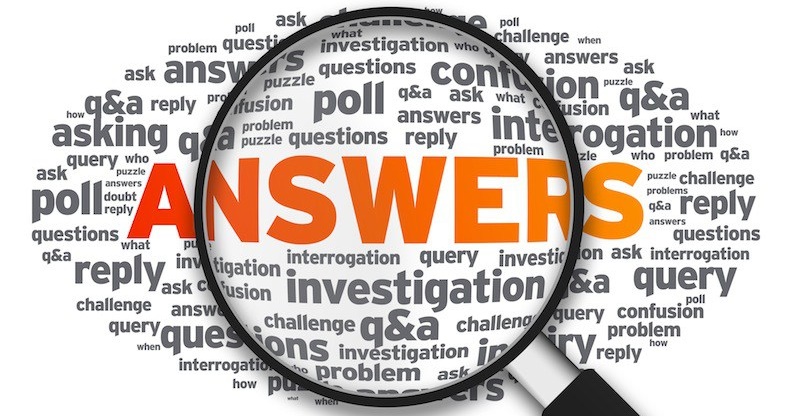 Unit 13 – Answers
13 - Prior knowledge check
Page 675
13 - Prior knowledge check
Page 675
a. b.c. x = 1 or x = 5
16
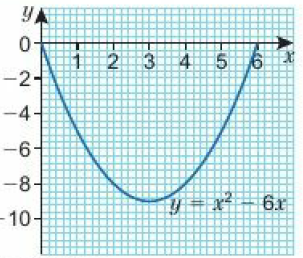 13.1 - Accuracy
Page 675
13.1 - Accuracy
Page 675
Key: UB = upper bound; LB = lower bound
a. 	i. 7.45cm 		ii. 8.65cmb. 	11.416 (3 d.p.)	c. 	i. 7.35cm 		ii. 8.55cmd. 	11.274 (3 d.p.)
a. 	LB = 42.922° (3 d.p.); UB = 45.136° (3 	d.p.)b.	LB for x gives UB for cos x and UB for x 	gives LB for cos*
a. UB: x = 29.949; LB: x = 29.846 b. x = 30° (to the nearest degree)
13.1 - Accuracy
Page 675
Key: UB = upper bound; LB = lower bound
a.	UB; x = 30.172; LB; x = 29.155b. x = 30° (to the nearest 10 	degrees)
UB; x = 7.938; LB; * = 7.757
UB; x = 275.213; LB; x = 223.811
UB; x = 3.187; LB; * = 3.110
13.2 – Graph of the Sine Function
Page 675
a.	1	b. 0.6
0.28
a. 0.6	b. 0.4	c. -0.2 	d. -0.8
a. 1	b. -1	c. 0°, 180°, etc.
150°
a. Decreases from 1 to 0 b. Decreases from 0 to -1c. Increases from -1 to 0
13.2 – Graph of the Sine Function
Page 675
13.2 – Graph of the Sine Function
Page 675
a.	210°, 330°, 570°, 690° b. 	240°, 300°, 600°, 660°
A(90, 1), B(180, 0), C(270, -1), D(360, 0)
18.2°, 161.8°, 378.2°, 521.8°
56.4°, 123.6°, 416.4°, 483.6°
13.3 – Graph of the Cosine Function
Page 675
a. 0.8 	b. 0.96
a. 0.4 	b. -0.6
300°
330°
a. Decreases from 0 to -1 b. Increases from -1 to 0c. Increases from 0 to 1
13.3 – Graph of the Cosine Function
Page 675
13.3 – Graph of the Cosine Function
Page 675
a. 	60°, 300°, 420°, 660° b. 150°, 210°, 510°, 570°
A(90, 0), B(180, -1), C(360, 1)
a. 	35.9°b. 	Students’ graph of y = cos x for 	the interval 0° ≤  x ≤  720° c. 	35.9°, 324.1°, 395.9°, 684.1°
117.0°, 243.0°, 477.0°, 603.0°
13.4 – The Tangent Function
Page 675
a. 1	b. 0.225
a. 0.6 	b. 0.6 c. -1.2 	d. 1.5
240°
a. 315° 	b. 165° 
a decreases from 0 to minus infinity b increases from 0 to infinity c decreases from 0 to minus infinity
13.4 – The Tangent Function
Page 676
13.4 – The Tangent Function
Page 676
a. 74.7°
Students' graph of y = tan x for the interval 0° ≤ x ≤720° 
74.7°, 254.7°, 434.7°
75.7°, 255.7°, 435.7°, 615.7°
a. Students' graph of y = tan x 	for the interval 0° ≤ x ≤ 720° b. 30°, 210°, 390°, 570°
13.5 – Calculating Areas and the Sine Rule
Page 676
13.5 – Calculating Areas and the Sine Rule
Page 676
7.99 cm (3 s.f.)
a. 12.45 cm2 (2 d.p.) b. 20.73 cm2 (2 d.p.)c. 8.27cm2 (2d.p.)
119 m2 (3 s.f)
a. 118.0° 	b. 28.8mm2
164cm2
13.5 – Calculating Areas and the Sine Rule
Page 676
a. 22.9 cm 	b. 25.5cmc. 47.6m	d. 14.7m
a. 48.2° 	b. 19.8oc. 68.9o	d. 55.2o
a. 11.3 cm 	b. 38.7o
59.0° or 121.0C 
75.4° or 104.6C
13.6 – The Cosine Rule and 2D Trigonometric Problems
Page 676
a. 067° 	b. 247°
5.05 
23.4 cm2
a. 8.43 cm 	b. 8.15 cm c. 21.1cm 	d. 12.5 m
a. 59.6° 	b. 151.3° c. 99.1° 	d. 82.4°
106.3°
13.6 – The Cosine Rule and 2D Trigonometric Problems
Page 676
a. 15.4 cm 	b. 26.6° c. 93.7 cm2
113°
a. 16.6 km 	b. 291°
a. 56.3° 	b. 110.8°
12.7 cm
13.7 – Solving Problems in 3D
Page 676
a. 65.0°	b. 36.7°	c. 60.9°
a. 6.37 cm	b. 65.6 cm
a. i. 15cm	ii. 20.5 cmiii. 16.6cm	iv. 20.5cmb. 43.0° 	c. 43.0°	d. 35.8°
19.1°
a. 10.3 cm	b. 6.65 cmc. 109.6°
13.7 – Solving Problems in 3D
Page 676
a. i. 22.6cm (3 s.f.)     ii. 11.3cm (3 s.f.)  iii. 21.2 (3 s.f.)b. 62°	c. 21°
a. 19.8 cm	b. 238cm2
32°
13.8 – Transforming Trigonometric Graphs 1
Page 676
13.8 – Transforming Trigonometric Graphs 1
Page 676
a.
13.8 – Transforming Trigonometric Graphs 1
Page 676
b. c. Reflection in the x-axis
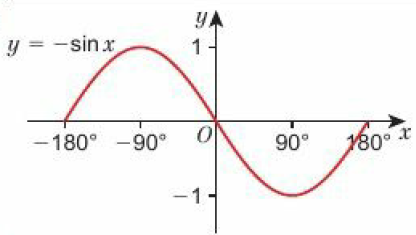 13.8 – Transforming Trigonometric Graphs 1
Page 676
a.
13.8 – Transforming Trigonometric Graphs 1
Page 676
b. c. Reflection in the y-axis
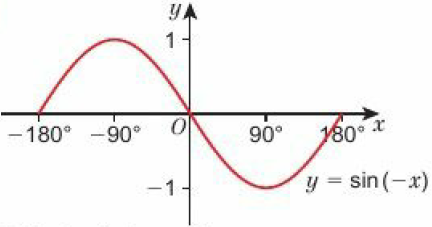 13.8 – Transforming Trigonometric Graphs 1
Page 676
a. Reflection in y-axis b. Same as graph of y – sin x
The graph has rotational symmetry of order 2 about the origin.
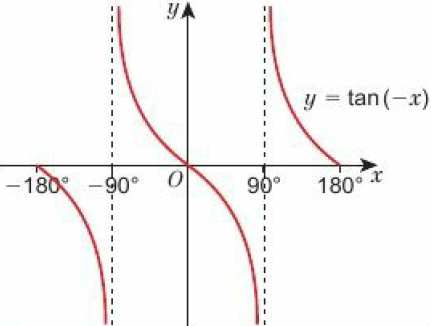 13.8 – Transforming Trigonometric Graphs 1
Page 677
a. b.
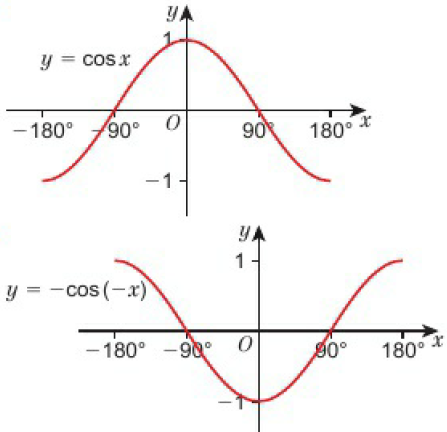 13.8 – Transforming Trigonometric Graphs 1
Page 677
a. Reflection in the y-axisb.
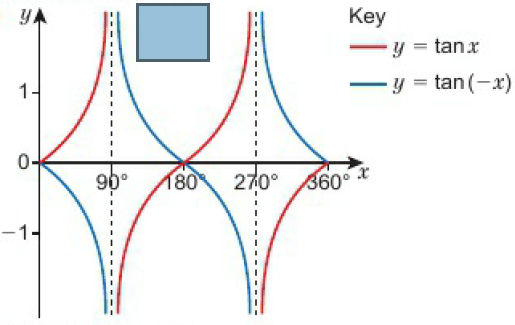 13.8 – Transforming Trigonometric Graphs 1
Page 677
a. Reflection in the x-axisb.
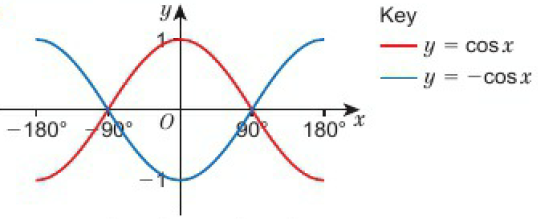 13.8 – Transforming Trigonometric Graphs 1
Page 677
a. Rotation through 1800 about the originb. 
P(90, -1), Q(360, 0), R(450, -1)
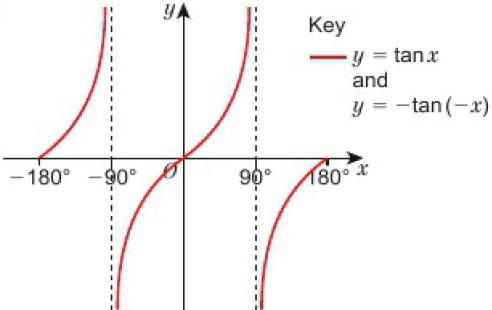 13.9 – Transforming Trigonometric Graphs 2
Page 677
13.9 – Transforming Trigonometric Graphs 2
Page 677
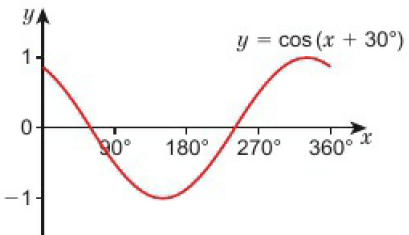 13.9 – Transforming Trigonometric Graphs 2
Page 677
13.9 – Transforming Trigonometric Graphs 2
Page 677
a. c. b.
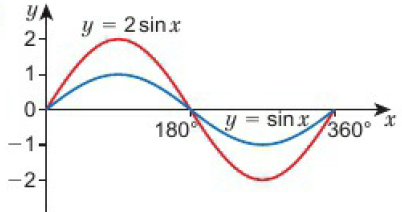 13.9 – Transforming Trigonometric Graphs 2
Page 677
a.
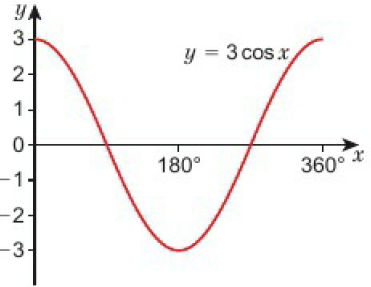 13.9 – Transforming Trigonometric Graphs 2
Page 677
b.
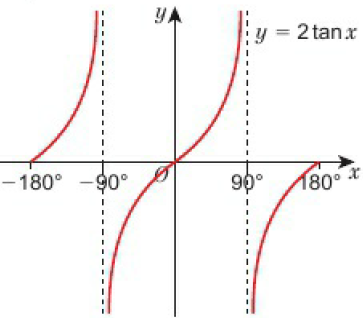 13.9 – Transforming Trigonometric Graphs 2
Page 677
c.
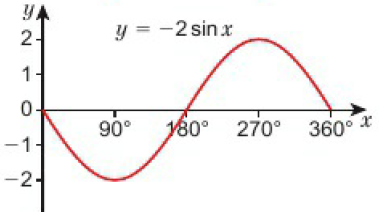 13.9 – Transforming Trigonometric Graphs 2
Page 678
a. c. b.
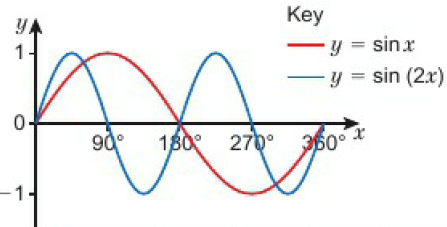 13.9 – Transforming Trigonometric Graphs 2
Page 678
a. b.
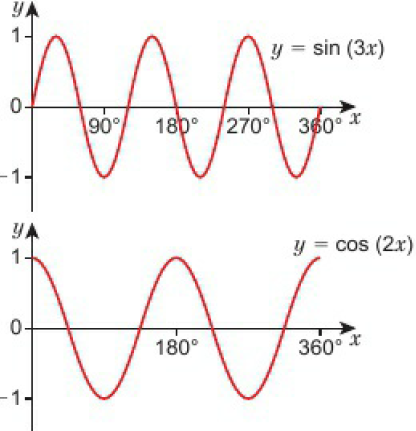 13.9 – Transforming Trigonometric Graphs 2
Page 678
c. y = tan 2x
a. (180, 0)	b. (270, -1)	c. a = 2, b = 3, c = 1
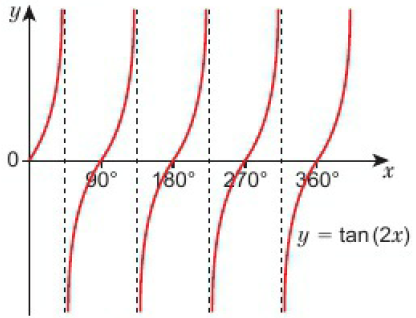 13 – Problem-Solving
Page 678
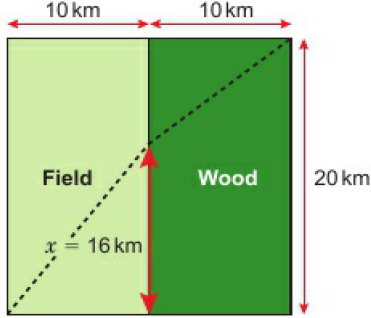 13 – Problem-Solving
Page 678
The quickest possible time is 9 hours and 8 minutes to the nearest minute.
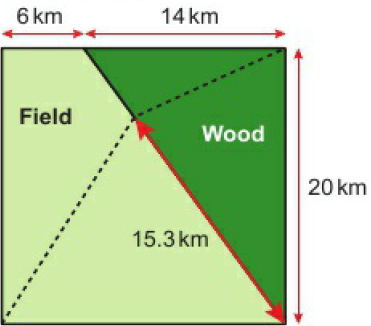 13 – Check-Up
Page 678
13 – Check-Up
Page 678
13 – Strengthen
Page 678
Accuracy and 2D problem-solving 
Key: UB = upper bound; LB = lower bound
a. b. 107 cm2 (3 s.f) 
a. 39.6cm2 	b. 166cm2 (3 s.f)
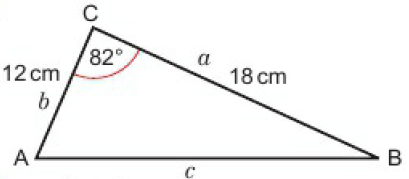 13 – Strengthen
Page 678
13 – Strengthen
Page 678
13 – Strengthen
Page 678
a. b. UB = 0.3987; LB = 0.3827 c. 5.65, 23.5 	d. 5.75, 22.5
UB = 10.7294; LB = 9.6295
13 – Strengthen
Page 679
Trigonometric Graphs
a. 
Students’ graph of y = sin x for the interval 00 ≤ x ≤ 900.
d. Students’ graph of y = sin x for the interval 00 ≤ x ≤ 3600.
13 – Strengthen
Page 679
a. 
Students’ graph of y = tan x for the interval 00 ≤ x ≤ 800 
tan x increases rapidly towards infinity 
e, f,  Students' graph of y = tan x for the interval 00 ≤ x ≤ 3600.
126° or 234° (from graph)
13 – Strengthen
Page 679
13 – Strengthen
Page 679
13 – Strengthen
Page 679
13 – 3D Problem Solving
Page 679
a.	Students’ sketch of triangle 	CDG:CG = 25 cm; 	CD = 21cm; ∠GCD = 90° 
32.6 cm (3 s.f.)
Students’ sketch of triangle DFG; FG = 7 cm,DG = 32.6 cm, ZFGD = 90° 
12.1°
13 – 3D Problem Solving
Page 679
a.	Students’ sketch of triangle 	ABC; AB = 11 cm, 	AC = 11cm, ∠BAC = 56° 
10.3 cm (3 s.f.)
Students’ of sketch triangle BCD: BC = 10.3 cm,CD = 10cm, BD = 12 cm 
72.3°
13 – Extend
Page 679
13 – Extend
Page 679
d2 = a2 + b2 + c2
a. a2 = h2 + b2 - 2bx + x2 
 c2 = h2 + x2
 Substituting for h2 + x2 in part a 	gives a2 = b2 + c2 - 2bx
x = cos A, so a2 = b2 + c2 – 2bccos A
116
13 – Extend
Page 679
13 – Extend
Page 679
a.	c.
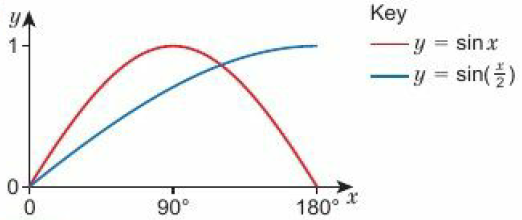 13 – Extend
Page 679
1130cm3 
33.6°
a. x = 5 	b. x = 10
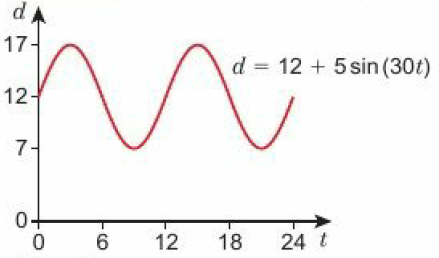 13 – Unit Test
Page 679
Sample student answer
The student has assumed wrongly that the triangle is right-angled.